Sin’s
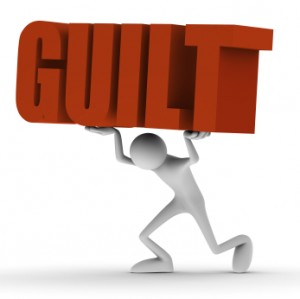 Psalm 38:1-8
[Speaker Notes: Psalm 38:1-8Introduction1. When sin is present there should be guilt.2. We each bear the guilt of our own sin (cf. Romans 3:23; 5:12; Ezekiel 18:20). 3. Some allow their guilt to be a tool for the devil to use against them. They drown in their guilt instead of doing something about it (cf. Matthew 27:3-5 – Judas hanged himself.).4. Acknowledging one's guilt of sin is essential for redemption.]
Sin’s Guilt…
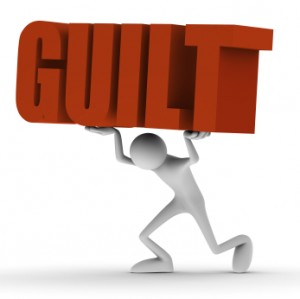 Alerts us of danger!
To those trained by the truth     (Psalm 119:11; Hebrews 4:11-13).
The absence of guilt is dangerous     (1 Timothy 4:1-2; Acts 17:30-31).
[Speaker Notes: I. Sin’s guilt alerts us of danger when sin is committed.   A. This only occurs to those trained by the truth (Psalm 119:11; Hebrews 4:11-13).  B. The absence of guilt due to ignorance, or a seared conscience is detrimental (1 Timothy 4:1-2; Acts 17:30-31).]
Sin’s Guilt…
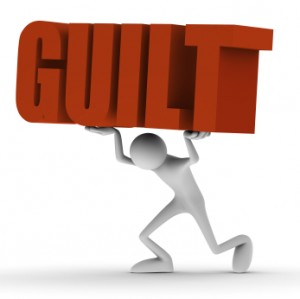 Convicts of sin!
Holy Spirit working through the Gospel (John 16:7-9. Acts 2:22-24, 36-37).
[Speaker Notes: II. Sin’s guilt convicts!  A. This is how the HS works through the Gospel (John 16:7-9. Acts 2:22-24, 36-37).]
Sin’s Guilt…
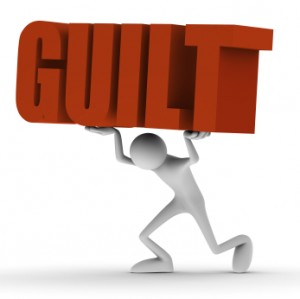 Can be removed! (Acts 3:19)
Times of Refreshing                     (Isaiah 35:3-7, 9-10).
Christians are those forgiven         (Acts 2:38-41).
Guilt leads to repentance               (Acts 8:18-24; 2 Corinthians 7:9-10).
[Speaker Notes: III. Sin’s guilt can be removed by conversion! (Acts 3:19 – Peter to the Jews on Solomon’s Porch, they crucified Christ.) Times of refreshing  Upon conversion there is a refreshing release of guilt.  A. Times of Refreshing (Isaiah 35:3-7, 9-10 – The times of glory and refreshing in Zion – the church.)  B. Christians are those whose guilt subsides through forgiveness, Acts 2:38-41.  C. Guilt leads to repentance of sin which diminishes the guilt (Acts 8:18-24 – Simon repents of his wickedness; 2 Corinthians 7:9-10).]
Get rid of your
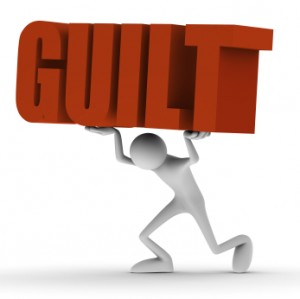 [Speaker Notes: Conclusion1. The answer to sin's guilt is a plea for divine forgiveness (Psalm 32:1-5).2. We should not allow guilt to overwhelm us to the destruction of our souls. Guilt should drive us to repentance, and continued obedience.]